One distinguishing characteristic of the academic career is its scholarly focus. 

That is not to say that people in other careers do not take a scholarly approach to their work, or that learning to be scholarly
will not serve tutors well in careers outside academia; rather, being scholarly is part of what it means to be an academic.
I have learnt how to communicate ideas, process them, critically evaluate my writing as a result of teaching, and how to write reports to my students.
Viewing a course from the other side of the game has been incredibly useful. I have honed my skills on the particular subject and been able to talk far more candidly about it with academic staff. 

Secondly, the ability to be involved in a course without pressure of assessment has allowed me to fulfill my interests in it more also. Most importantly though it has taught me how to learn, and shown me the simple mistakes that many students can make. That has flowed into all of my learning.
Boyer’s (1990) four forms of scholarship – discovery, integration, application and teaching – are well accepted now as models for describing the various facets of academic work. Shulman (2000, 50) succinctly defines scholarly teaching as "teaching that is well grounded in the sources and resources appropriate to the field. It reflects a thoughtful selection and integration of ideas and examples, and well-designed strategies of course design, development, transmission, interaction and assessment.
Scholarly teaching should also model the methods and values of a field".
Such scholarly training programs could include articulation of clear goals for workshops, as a way of helping tutors understand the role that these goals play in students’ learning. 

Tutors should be encouraged to prepare carefully for their work with students, and any training should include examples of preparation tools and lesson plans, as well as discussion about how to use such plans in the classroom.
The importance of using appropriate methods to teach can be emphasised by modelling a variety of techniques in the workshops. The methods demonstrated may then become the catalyst for tutors‘ reflective discussion of how different methods might influence students’ learning, and how they might implement them in their own teaching.
Tutors can be encouraged to develop effective presentation skills by undertaking peer observations of each others’ tutorials and providing constructive feedback. 

A teaching-observation practicum or microteaching session can also offer tutors an opportunity to enhance their teaching skills. 

In such sessions, a small group of tutors, facilitated by an academic developer, undertake a short teaching exercise. Each one receives feedback from the other tutors and from the academic developer, along with ideas for future teaching. 

These exercises should be video-recorded so that tutors can refer back
to them in their own time.
The outcomes of tutors’ teaching should be measured through formal evaluations of tutorials using the university’s student-feedback system (this corresponds with Glassick et al.’s significant results scholarly standard). 

Tutors should be encouraged to collect evaluative feedback from their tutorial groups, and then discuss the results of their feedback with an academic developer or their course coordinator, supervisor or head of department. 

Tutors should also be encouraged to collect informal feedback from their students to improve the quality of their tutorials.
Finally, as well as reflecting on the rationale underpinning different teaching techniques used in tutorials, a good training program will equip tutors to undertake a reflective critique of their learning as tutors. 

A discussion with an academic developer about the feedback they have received could be followed, for example, by writing a reflective essay or teaching portfolio that includes reflections on the development of their tutoring experience, their responses to students’ feedback and their plans for future improvement.
All of this fits well with professional development for a tutor who aspires to a career in academia, but we argue that taking such a scholarly approach can also support tutor development in directions other than academia. 

Indeed, respondents to our survey identified several areas in which they had developed as a result of their tutoring experience (and their attendance at our training program), including being able to transfer new knowledge into different contexts, improving their communication and leadership skills and enhancing their critical reflection abilities and inclinations.

Read:Academic aspiration
Personal Development Planning (PDP) is a method of recording achievements, identifying strengths and areas for improvement, reflecting on progress and setting clear goals and action plans. 

Personal, Academic and Career Development in Higher Education explores PDP in relation to SOAR, a curriculum enhancement model used flexibly to integrate personal and career development with good academic learning and employability
Understanding (how do we develop the knowledge to learn?), 

self-identity (what are the unique set of qualities, abilities, attitudes, behaviours and beliefs that we bring to our engagements with the world?) and action (what repertoire of actions give us control over our own destiny?).
SOAR stands for Self, Opportunity, Aspirations and Results. 

It is a comprehensive tool to help teachers operationalize and contextualize the ideals of PDP. Different parts of the tool have the potential to promote personal enquiry, the discovery or re-discovery of self and the building of identity through participation and active engagement with opportunities for learning within and outside the curriculum (so much useful learning gained from experience outside the formal curriculum is ignored in higher education). 

The learning processes that the tool supports helps learners to develop realistic aspirations and intentions that can motivate and help them achieve the results they desire and help grow confidence in their own ability to meet future challenges.
Individuals can personalize this process to suit their circumstances and aspirations, through inbuilt requirements for reflection, action, analysis and lateral thinking. 

The focus on Self enables individuals to discover and build their unique identity positively and proactively, through effective participation in learning Opportunities both within and outside the formal curriculum, and to form realistic personal Aspirations based on sound information, achieving more intentional Results as they move towards and beyond transition points.
Engaging students with SOAR elements in a coherent and continuous process (as set out in this book) can empower them to take control of, and deal constructively with, the variety of factors that influence their personal, educational and professional success in ‘an age of supercomplexity
PDP can form the core of any learning and teaching strategy, because all learning requires an investment of ‘self ’, and this investment is best thought of as being generic or trans-disciplinary. 

This involves using student centred pedagogy, giving feedback, motivating, effective questioning, facilitating self-help through dynamic interaction – it does not rely on a one-way flow of telling and instructing. The tutors are there primarily to enable learners to locate and utilize their own resources and strengths.
The skill-sets and concepts involved in personal, professional and academic development (PPAD) are not mutually exclusive – there is considerable harmony, synergy and transferability in the relationships and dynamics between them. 

That synergy can be conceptualized and animated by the SOAR process, but first we must create a shared understanding of its concepts and clarify what seems to be an increasing complexity and diversity of demands.
Through a focus on ‘meta-learning’, SOAR can provide solutions for key issues:
enabling students to learn about learning: to assess their own learning in and through multiple contexts and identities;
• bridging across what seem like disparate and competing agendas;
• meeting the needs of different stakeholders (staff, students, employers, government);
• clearing conceptual confusion, which often acts as a barrier to productive partnerships;
• delivering holistic and integrated development to all students, leading to aspirations of lifelong learning and (graduate) employment;
• integrating initiatives that engage both staff and students in PDP–CPD (continuing professional development) processes;
• generating pedagogy and practical learning tools that result in holistic development applicable in all areas of life.
When you are seen to be involved in and supportive of CPD processes yourself

(for instance as preparation for your career reviews or performance appraisals),

students perceive the value of PDP processes (reflecting, recording, improving)

in a new light. They see the relevance of forming good habits that will have a tangible pay-off in the future as well.
1 Self-awareness: ‘. . . awareness of the distinctive characteristics (abilities, skills, values and interests) that define the kind of person one is and the kind of person one wishes to become.’
2 Opportunity-awareness: ‘. . . awareness of the possibilities that exist, the demands they make and the rewards and satisfactions they can offer.’
3 Decision learning: ‘. . . increased ability to make realistic choices based on sound information.’
4 Transition skills: ‘. . . increased ability to plan and take action to implement decisions.’
DOTS, and typically understood as an acronym for Decision learning, Opportunity-awareness, Transition skills and Self-awareness.
The DOTS model gives rise to both the process and content of many career development learning (CDL) programmes. The SOAR variant aims to:

1 re-focus DOTS in line with contemporary concepts and needs;

2 broaden the CDL framework to integrate personal, professional and academic development, thereby enhancing employability;

3 interpret SOAR elements against a broader range of theories, case studies and survey findings, focusing on positives (see next section);

4 link theoretical concepts with practical examples for you to experiment with in class and online;

5 show how appropriate pedagogy can develop a range of skills and attributes without diluting academic standards.
SWOT analysis, which attempts to identify both positive and negatives – Strengths, Weaknesses, Opportunities and Threats. 

AI reframes this to become a SOAR approach that focuses on the positives

– Strengths, Opportunities, Aspirations and Results. 

The differences between SWOT and SOAR are mainly those of vocabulary and emphasis, but these differences can add up to much better attitudes and outcomes.
Assumptions underpinning the SOAR model

• Students are unique individuals full of potential.
• The world is full of opportunities, but access to these is unevenly distributed and differentially available to individuals.
• There is no single predetermined ‘opportunity’ that suits an individual in
every way, and conversely there may be many choices that are suitable and possible.
• How students draw on their potential to seize different opportunities depends mainly on their motivation, ability and personality.
• To interact with the world in an effective way and make informed choices, students need to enhance self-awareness and self-efficacy in relation to external reference points such as tutors’ expectations and employers’ requirements.
• Focusing attention on each stage of the SOAR process as an optimistic inquiry and ‘subjective reality’ can make it ‘appreciate in value’. A strong sense of self gives students a way of using holistic potential, a means to filter out unsuitable choices and to focus on those that fit them.

• This is a recurrent process, in a changing world. They will need to be flexible and review strategies as appropriate, but use their unique (and changing) profile to continually act as a guiding ‘map’ in their journey through life.
SOAR is a process model for holistic, integrated and personalized learner development.

• SOAR is related to a range of concepts – chief of which are the DOTS
framework, widely used for careers education, and Appreciative Inquiry.

• The model can provide solutions for many issues facing HE today, and has been developed, tried and evaluated over the past few years as a response to requirements in the UK for HEIs to deliver the Progress File/PDP agenda.
Aspects of academic practice

Despite societal, institutional and disciplinary diversity, academic practice can be understood to encompass three forms in varying degrees:

forms of inquiry, from scholarly examination of documents to empirical research – whether applied or pure, commissioned, individual or collaborative; 

forms of teaching, working with undergraduates, postgraduates and postdoctoral fellows in the broadest sense - including, for instance, planning, assessment, supervision, laboratory demonstration, advising and mentoring; 

forms of citizenship or service to the institution, the discipline, profession and larger community – e.g. acting as chair/member of an institutional committee, organising a disciplinary conference, consulting for a charity, engaging in community outreach, refereeing for journals, involvement in disciplinary societies
Individual variation: academic practices
We conceive academic practice consisting of 

day-to-day engagement in inquiry, teaching and service, as well as 
(ii) more strategic planning and decision-making related to these. 

As academic practice is lived out in a range of diverse, personal experiences, we conceive a range individual academic practices. These can vary in the following ways.

Distinct individual histories, dispositions, and values: 

Our practice is not just what we do, but also who we are as individuals, what we think and what we value. In other words, an individual’s day-to-day actions and related decision-making draw on distinct personal histories, professional characteristics and ethical frameworks. Further, these personal histories and beliefs are influenced by diverse disciplinary and institutional surroundings. 

Thus, there is vast variation in how academic work / practice is both perceived and conceived.
Varied roles and careers: 

Despite the traditional view that practice encompasses the three forms of
inquiry, teaching and service, the reality is that many academics will hold different positions in their careers that privilege one of these forms over others. 

For instance, some academics may have principally administrative positions, others research, and others teaching. This is partly driven by the labour market, by institutional decisions regarding staffing, and by personal choice.

Competing demands - tensions and allegiances of academic practice: In addition to the shifting expectations society has of academics, there are competing demands and different kinds of allegiances that one experiences in working with colleagues in departments, programs, institutions and disciplinary organizations
Development and career: Lastly, the daily experiences of academic practice can be situated in a long term developmental view of an academic career experienced as a learning trajectory – post-graduate, postdoc, lecturer or senior academic – with development located within each stage as well as at moments of transition. 

So, regardless of our present status we are all engaged in various forms of academic practice, in which the activities we engage in today influence our academic identity as well as our present and future careers.
 
Aspects of career development may be intentionally planned or emerging based on unexpected opportunities. If we can understand the scope and complexity of our academic practice, we are better able to manage our career development.
Read: Academic practice.pdf
In particular, the challenges associated with increasing demand that post-secondary education be provided to larger and increasingly diverse segments of society have arguably resulted in over-burdened and under-funded systems that have been unable to cope with demand. This has resulted in higher education becoming a competitive enterprise at every level of operation.
At the same time, the increasingly diverse student body (including, for example, those from socio-economically disadvantaged backgrounds, mature age students, students with disabilities, and students for whom English is an Additional Language (EAL) has created pressures for higher education providers to implement a range of support mechanisms, often with minimal funding and/or resources.
This highly competitive and under-resourced educational environment is situated in an increasingly competitive worldwide economy, as well as a social context which encourages students to regard higher education as a means to a vocational end. Research suggests that people who cheat in school are likely to cheat at work
[3] and media coverage of various ethics scandals may have contributed to the perception that misconduct is common. It is therefore not surprising that some students may feel pressure to commit breaches of academic integrity in a bid to meet the requirements and/or expectations, or because they believe it is acceptable.
Academic integrity encompasses a number of values and ideals that should be upheld by all educational stakeholders. 

According to the International Center for Academic Integrity, these values include honesty, trust, respect, fairness and responsibility[4].

 Academic integrity involves ensuring that research, teaching and learning are conducted honestly and fairly by faculty, staff and students alike. 

This includes acknowledging the intellectual contributions of others, being open and accountable for one’s actions, and exhibiting fairness and transparency in all aspects of scholarly endeavour. 

Academic integrity impacts on students and staff in these core activities, and is fundamental to the reputation and standing of an educational provider and its members
A primary goal of all teacher educators is to provide pre-service teachers with meaningful professional development opportunities that will help them succeed in making the transition into their own classrooms (Diana, T. J. 2013). 

In most of the developed countries, teacher education has moved from training teachers to transfer knowledge and preparing them to practice a new role of producing knowledge (Stewart, 2011).
In other words, in the process of becoming and being a teacher, doing a teacher research not only promote reflection about personal performance in the classroom, but also seem to stimulate a valued process of self-assessment, in challenging future teachers to identify their personal strengths and weaknesses. 

Thus, in order to help teachers practice this advanced role, teacher education should equip teachers with self-evaluation and problem-solving skills that are based on research-oriented education
Research in education is necessary in order to provide a basis for educational planning.
Variant breadth of purposes between HEI’s requires the emergence, recognition and reward of new roles and career pathways which have descriptive criteria equal in standard and status to the traditional academic roles but appropriate to the new variant demands. 

While traditional academic career structures remain strong, they differ between types of institution and between countries. 

The simple vertical ladder of Lecturer, Senior Lecturer, Reader (within the UK) and Professor is well recognised and understood.
Academic Identities and Policy Change in Higher Education’, reported that academics had responded to widespread and powerful policy change in an evolutionary way retaining core components of their professional identity.
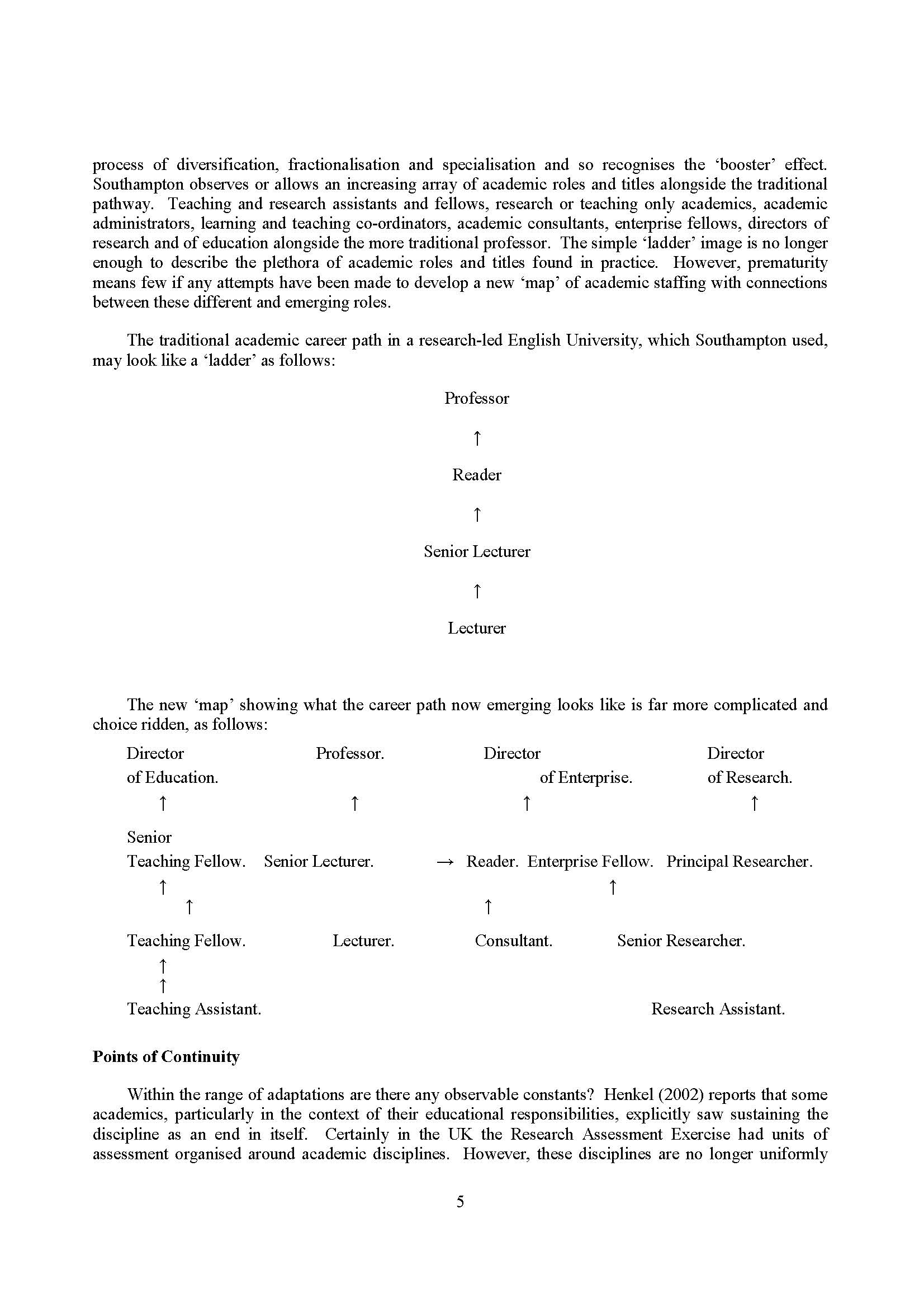 University specific stakeholders Broad sector stakeholders
• Vice Chancellors
• Deputy Vice Chancellors Corporate, Academic,
Research and International (DVCC, DVCA, DVCR, DVCI)
• Human Resource Directors (HRDs)
• HRD/DVC Delegates
• Heads of Schools/Deans (in selected universities)
• Students
• Targeted international universities
• Employee representative groups
• Sector thought leaders
• Industry bodies
• Ministerial representatives
• PwC subject matter experts
• Public submissions
2 Contributions
Attributes all university workforces will need to have

Agility and flexibility

Future university workforces will need to exhibit agility and flexibility, both structurally and behaviourally, in response to a range of factors, including an uncertain funding and policy environment, increasing rate of change within the workforce
2. Professionalisation

The increased and continuous professionalisation of both staff and leadership as a lever to ensure the sustained relevance of capability and skill set of the university workforce is critical. This encompasses both continuous development of skills to deliver in current roles
3. Specialisation

A number of factors, including the scale of universities and the scarcity of research funding, necessitate greater role specialisation – both for existing and emerging role types. The most frequently cited opportunity for specialisation,
Universities will need to form partnerships with industry to reduce the gap between what universities are equipping their students with and what industry expects of their “work-ready” graduates.
Potential workforce implications

Given the potential impact of technological disruption, academics need to be equipped with the ability to navigate a digital and blended learning and research environment.

This could be supplemented by increased investment in roles specifically engaged to design digitally enabled, interactive content.
To ensure financial sustainability, universities are responding by experimenting with new offerings.

To raise revenues, reduce costs and generate efficiencies, some institutions have implemented and are likely to continue pursuing to varying degrees: increasing international student enrolment, exploring partnerships, introducing shared services arrangements and more efficient staffing policies.
Students are now viewed (and increasingly view themselves) as customers, with institutions forced to compete for customers and funding.
Potential workforce implications

In order to support greater collaboration both inside and across universities, a culture of collaboration, innovation and agility will be required. 

Anecdotally, university culture has had the tendency to operate in a siloed manner, and new methods of operating will challenge that culture.
Workforce capability

The skills, capabilities, experience and behaviours required of university staff and leaders in order to deliver on strategic intent
and sustain competitive advantage.
b. Workforce structure
The design of new and existing roles to better meet the academic, research and service requirements of universities.

c. Workforce engagement
The manner in which capability is matched to the workforce structure, through contract models, investment in development and the talent pipeline, as well as performance
and reward arrangements to align individuals with the strategy.
Design new roles: increased expectation that universities of the future will operate in a collaborative, digitally enabled environment may require:

• Industry liaison roles (i.e. facilitation between university and public and
private industry to broker relationships for sharing talent and collaborating on
research and curriculum)

• Academics roles designed for practitioners with experience from public and
private industries

• Technologists and education designers who are able to optimise the online,
blended (i.e. online and on-campus) and on-campus experience for students
and staff
Professional development: investment in continuous development of technical and managerial skills will be required to ensure workforce capability meets demand, particularly in alignment with the future capability required (i.e. skills, mindsets and behaviours). Universities will need to consider effective delivery models in the future, and may consider different options for co-investment in learning and development
Career path: If the workforce is to engage a greater diversity of role types, with a greater diversity of backgrounds and focus, the mechanisms to advance and progress careers must be reconsidered:
• Considering the appropriateness of existing promotion and tenure
requirements, in light of greater specialisation and diversity of academics (e.g. practitioners)
• Career coherence for casual or contractor workforce (particularly those that oscillate between industry and higher education)
Performance management and reward: frameworks should align individual accountabilities to organisational priorities, to support a collaborative, outcomes focused university culture, but also ensure that academics and other staff engaged in new roles and ways of working are not disadvantaged. 

This increased clarity of performance expectation should extend to casual staff to ensure quality of student experience is upheld across the workforce

Mobility: with increased regional presence and global collaboration, mobility of the local workforce and engagement of a global workforce (e.g. through online platforms) are increasingly possible and needed
Diversity of contracts: contracting and part time models of engagement that enable staff to easily enter and exit the workforce for varied periods of time can alter the cost base but also create access to deep expertise (e.g. engaging a Nobel laureate for a course or a single lecture).
Academic pipeline: in a faster, more responsive university where industry practice is valued, traditional academic pre-service (e.g. the decade required to prepare an individual for an academic career 112) risks becoming less relevant. Universities may change the role requirements of academics and will begin to consider where the PhD is necessary (noting the current requirement for PhDs, or equivalent, teaching Masters and above students), and what might be suitable profiles for the academic of the future
Traditional and change averse culture – university cultures have withstood the test of time, supported by the high degree of academic freedom inherent in the sector. However, a number of university leaders told us that cultural limitations are one of the most significant barriers to responding to, and anticipating, changes impacting the sector,
Industrial limitations – while commentary was mixed, the majority of university leaders indicated that existing enterprise agreements placed constraints on universities’ ability to properly manage workforces now and in the future, commenting that enterprise agreements (EAs) tend to “limit our flexibility and ‘protect’ our staff from change, no matter how inevitable it may be” and “limit our ability to articulate and enforce performance expectation
Leadership and culture
• Future-focused leaders making long term, clear strategic choices

to achieve a shared vision that is consistently and transparently communicated within the bounds of the governance framework of the institution.
Adoption of a continuous improvement culture
An employee value proposition that attracts and retains the right workforce to achieve the university’s strategic objectives.
HR and management capability
• Investment in effective strategic workforce planning,
Investment in management capability to optimise the flexibilities within the current and future bounds of industrial agreements. 

There is the opportunity for management to build business acumen and capability to ensure they have the ability to manage the workforce effectively.
Change management and union engagement
• Effective change management,
including transparency for the future direction of the university, communication and behaviours that comes from the top and are instilled in every layer of the workforce to ensure that “all staff are taken on the journey
Collaborative sector-level engagement with unions,
to ensure industrial instruments provide sufficient flexibility to support the longer term sustainability of universities


Further readings
academic career in malaysia.pdf
Tert_Edu_Policy_Aus.pdf
Learning leaders.pdf